Министерство образования РМПортфолио Артамоновой Ольги Ивановны, воспитателя ОСП «Детский сад №1»  МБДОУ «Большеберезниковский детский сад «Теремок»
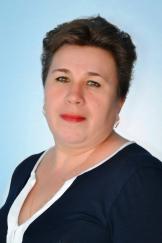 Дата рождения: 13.01.1968 г.

Проф. образование: Учитель начальных  классов Ичалковское педагогическое  училище им.М.С.Кирова,
ИТ №768913,дата выдачи 30.06.1987г.

Общий трудовой стаж: 35 лет
Стаж педагогической работы (по специальности): 35

Занимаемая должность: воспитатель 

Наличие квалификационной категории: первая

Дата последней аттестации: 17.05.2017 год
Представление  инновационного  педагогического опыта
Представление педагогического опыта  воспитателя
Артамоновой Ольги Ивановны

    Официальный сайт МБДОУ «Большеберезниковский   детский сад «Теремок»:
http://dsterember.schoolrm.ru/
Личный сайт : http://nsportal.ru/artamonova-olga-ivanovna
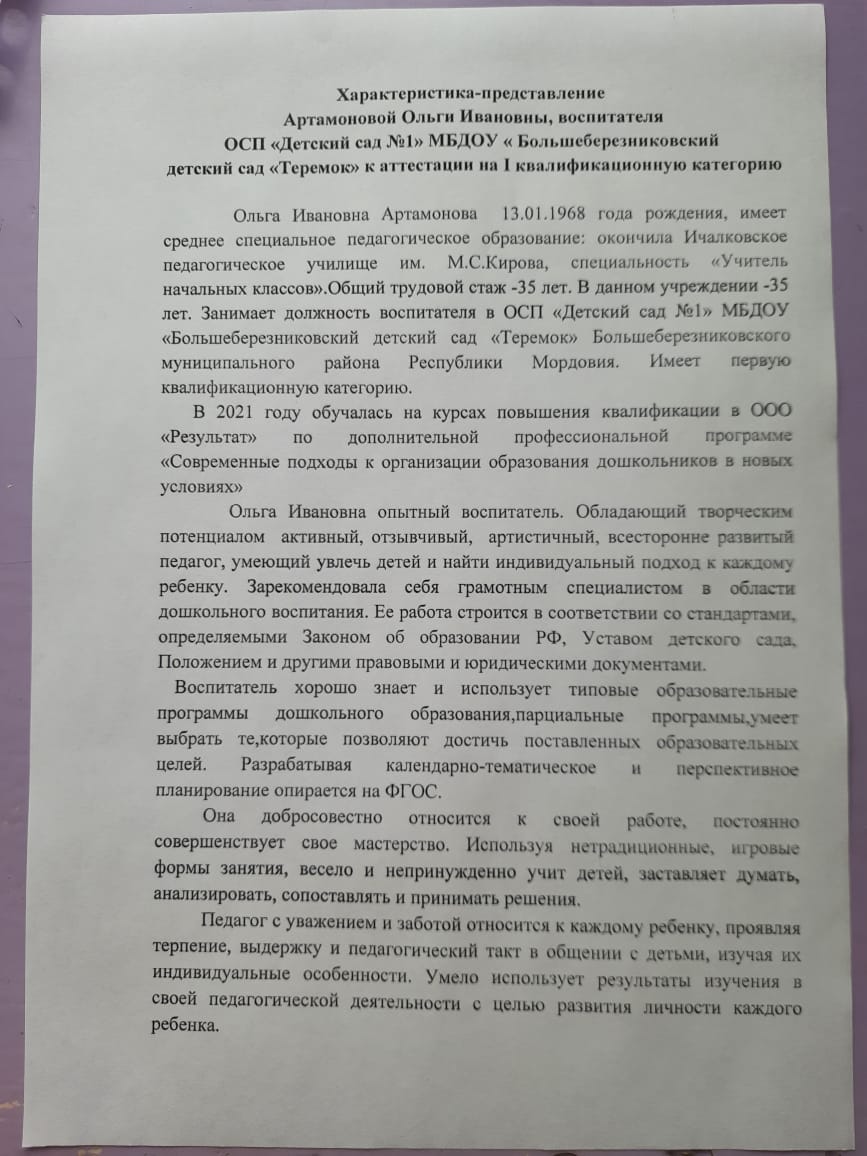 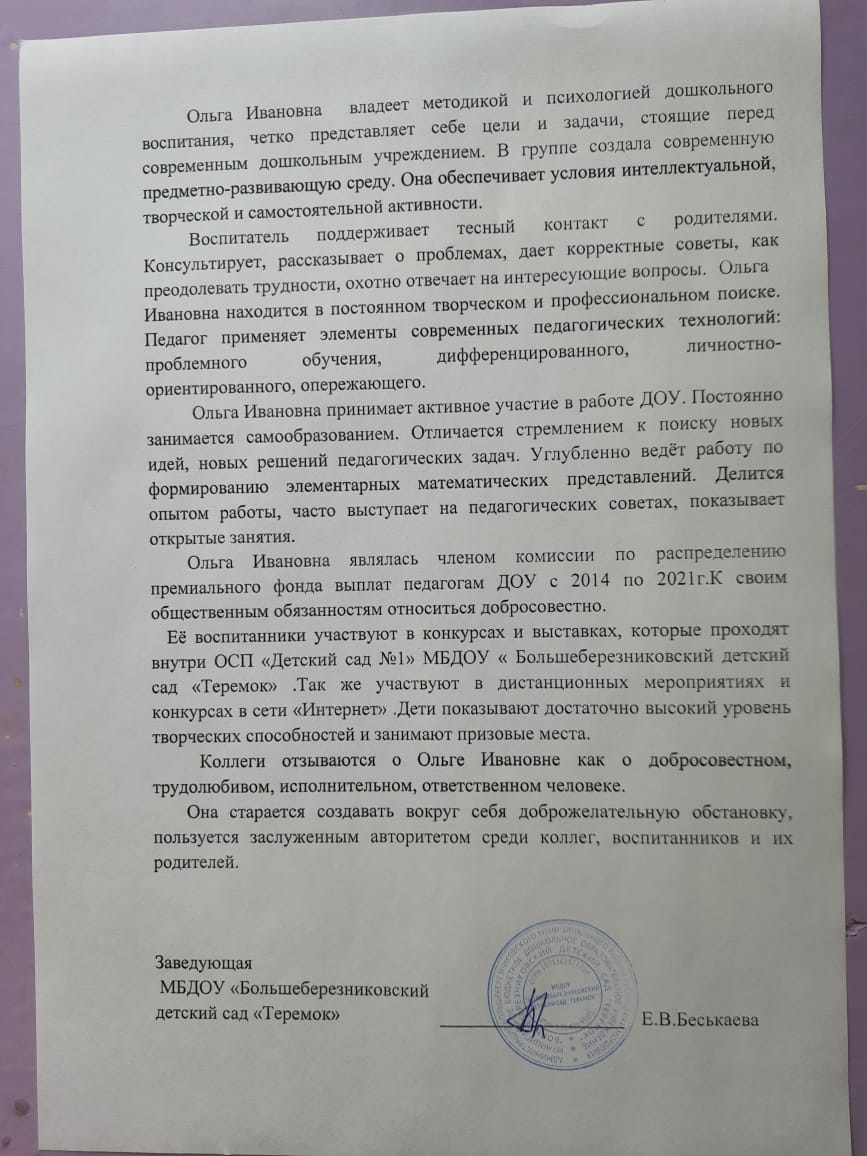 Наличие публикаций
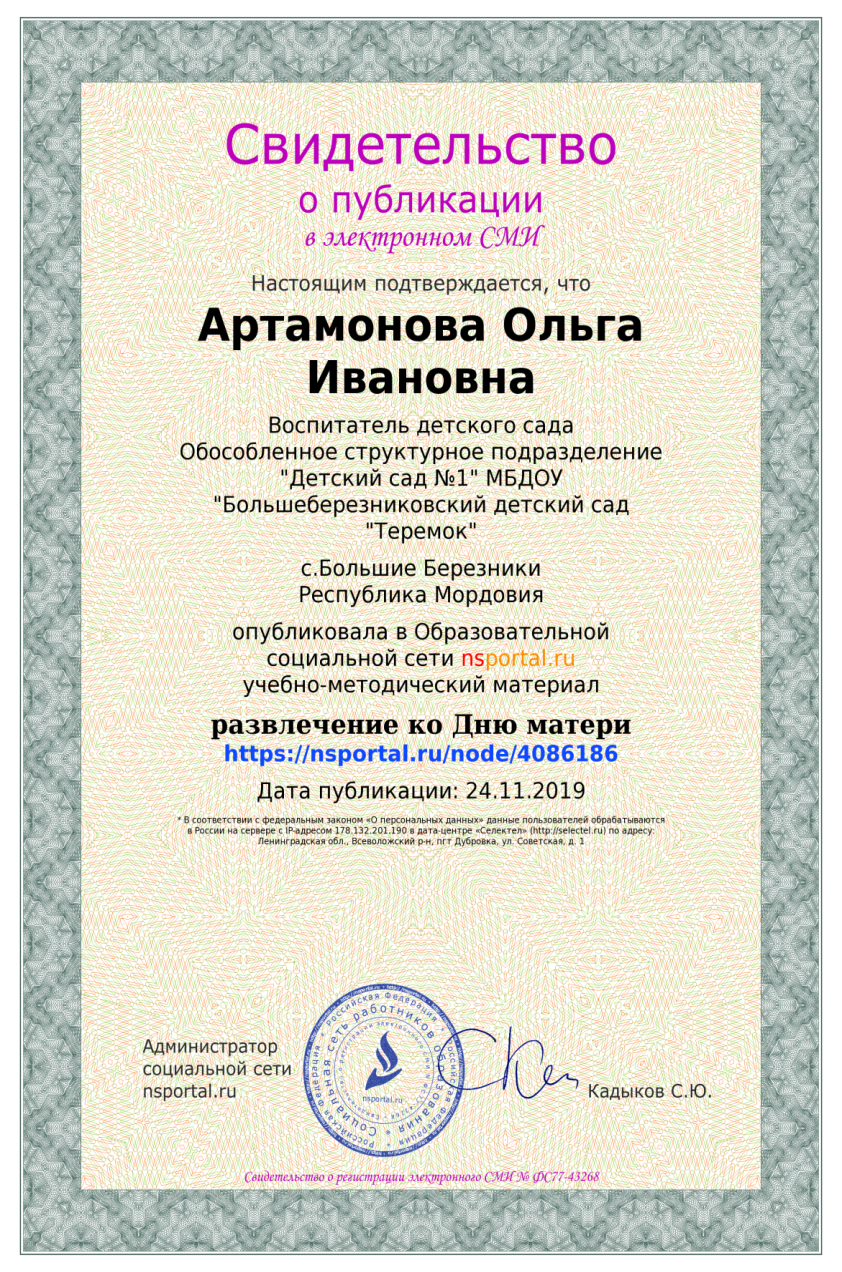 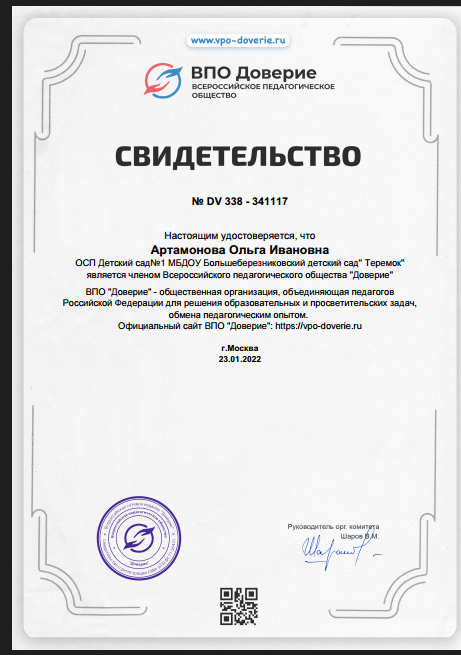 Результаты участия воспитанников в конкурсах, выставках, турнирах, соревнованиях, акциях, фестивалях
Уровень ДОУ
Уровень ДОУ: 5
Победы и призовые места — 4
Муниципальный уровень: 1
Победы и призовые места — 1
Республиканский уровень-1
Российский уровень: 2
Победы и призовые места -2
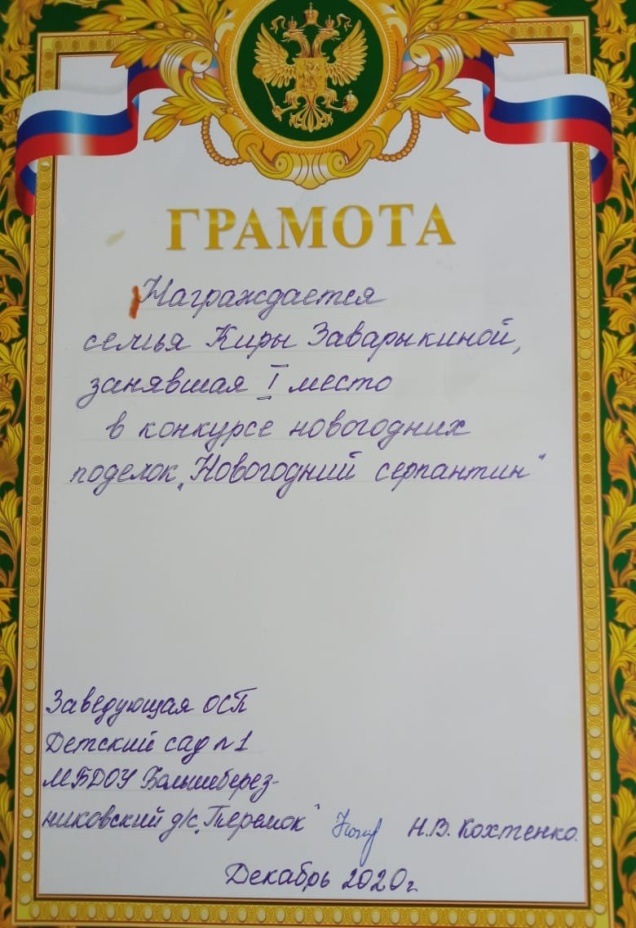 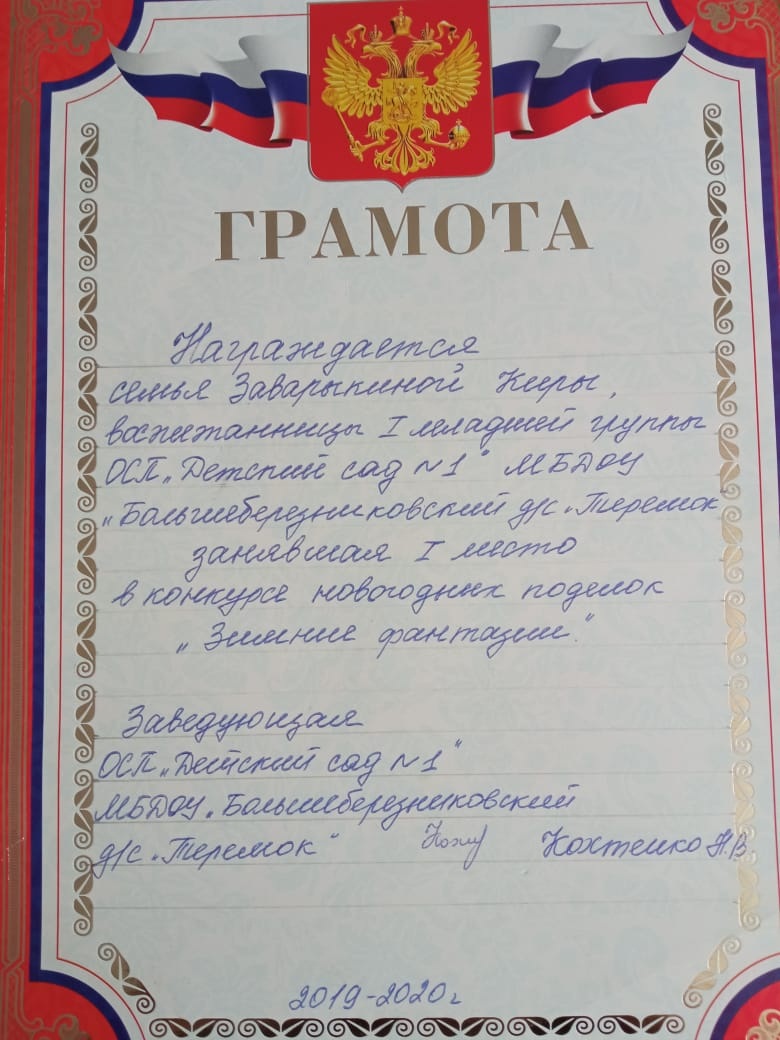 Уровень ДОУ
Муниципальный уровень
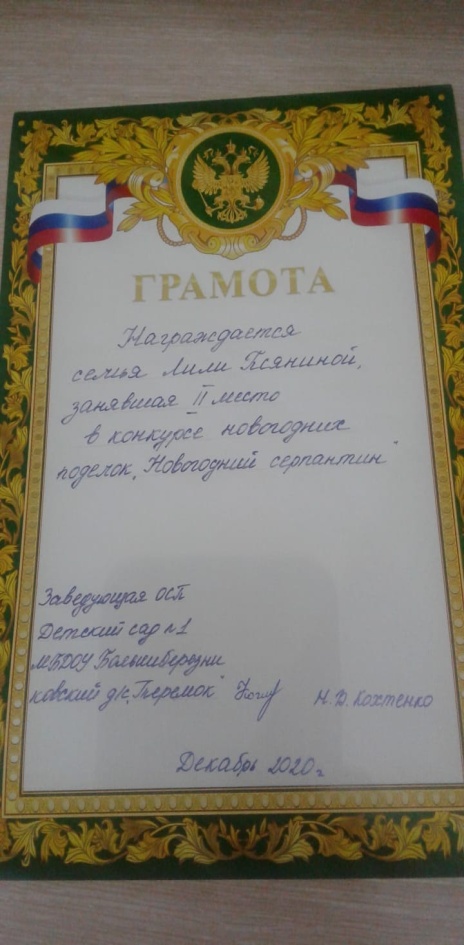 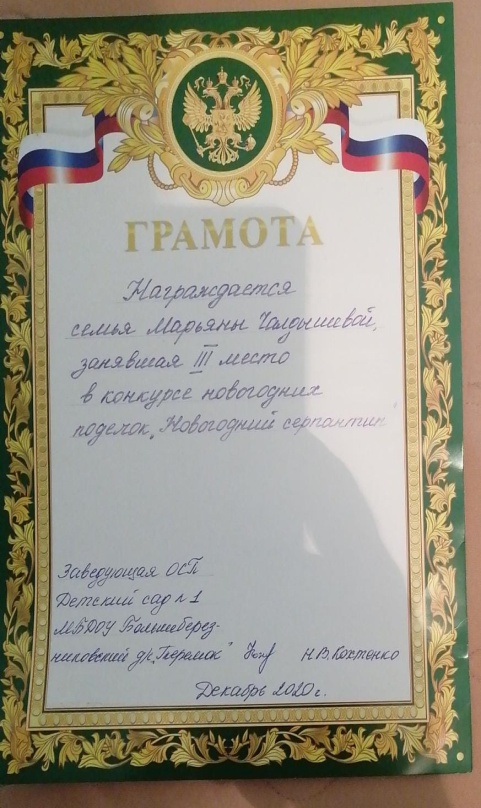 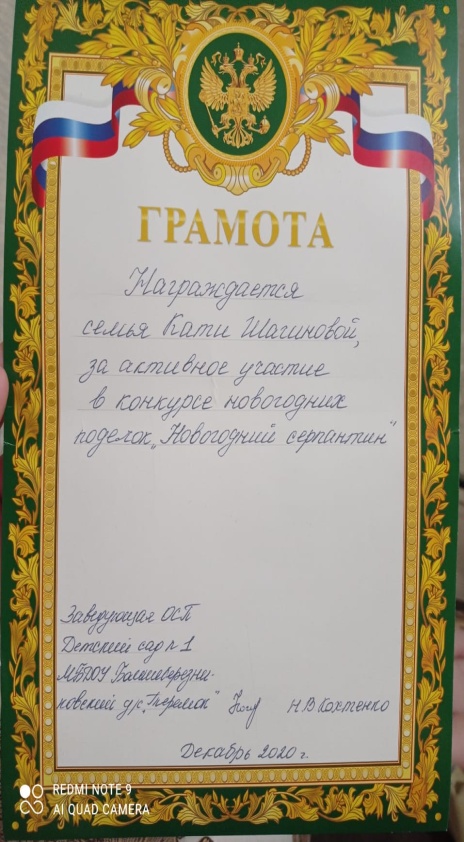 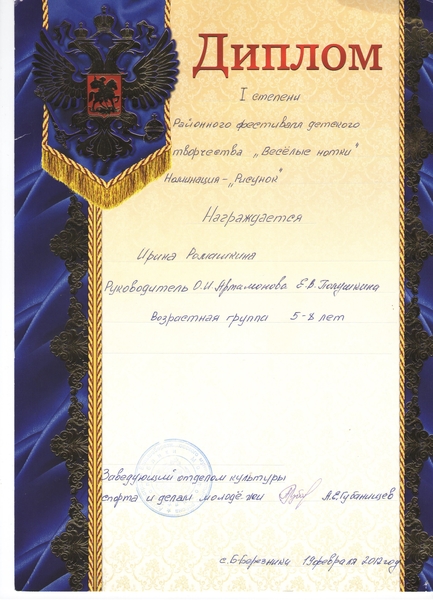 Республиканский  уровень
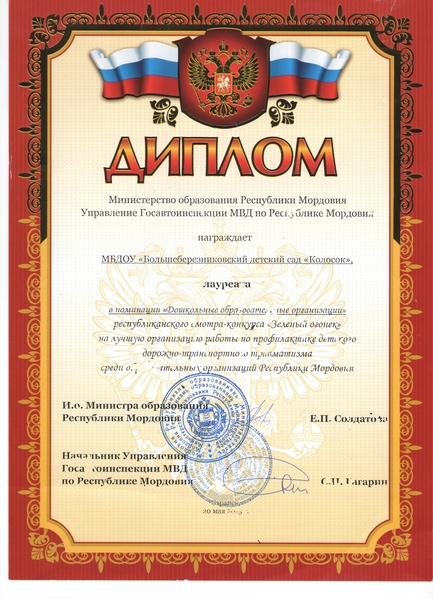 Российский уровень
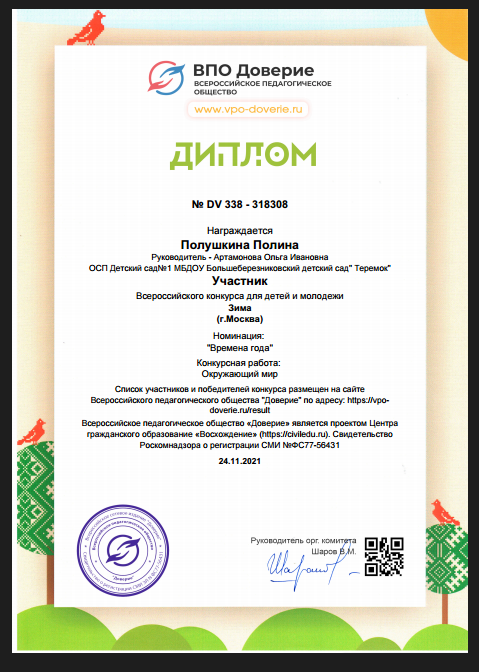 Выступления на научно-практических конференциях, педагогических чтениях, семинарах, секциях, методических объединениях
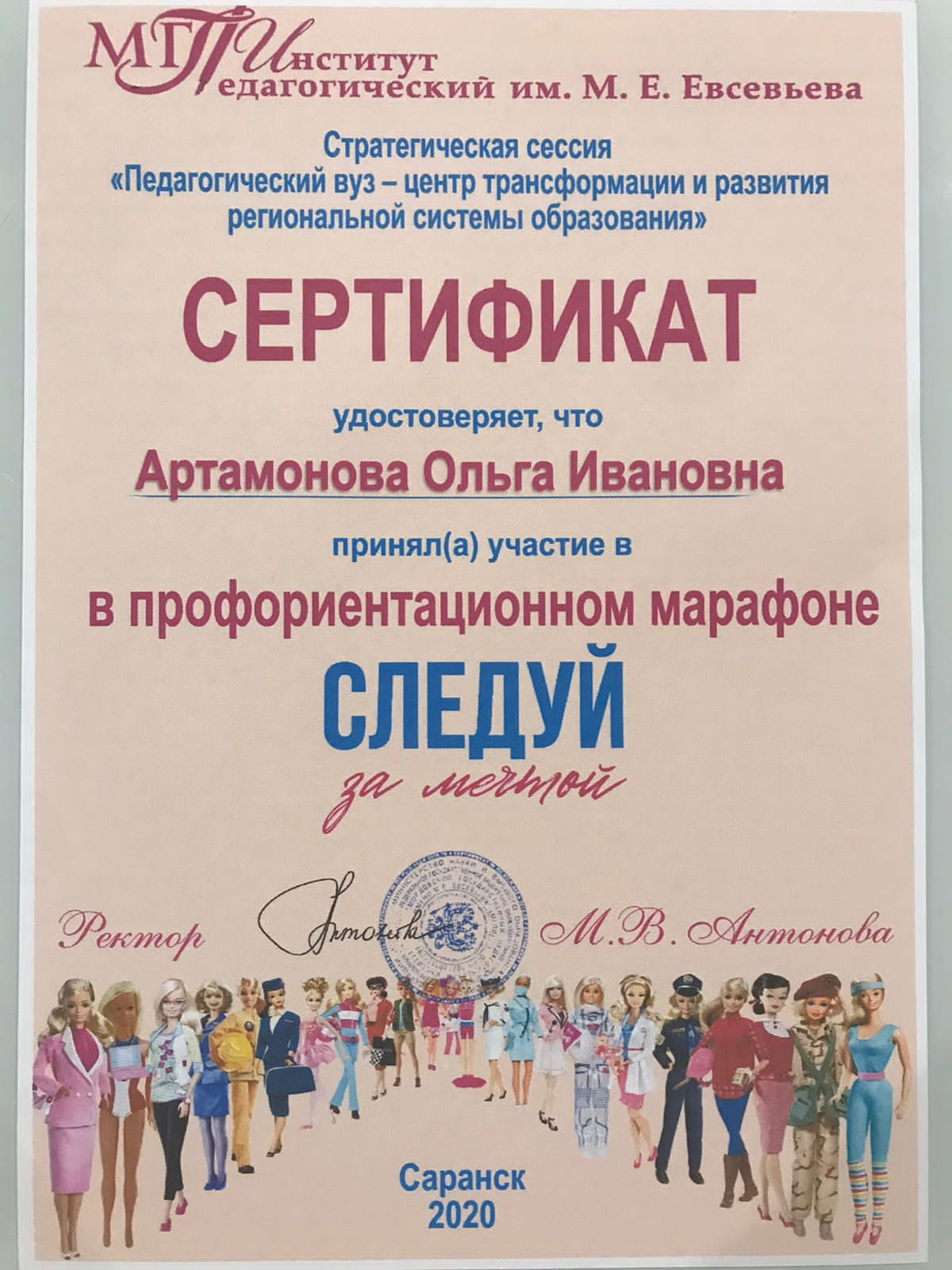 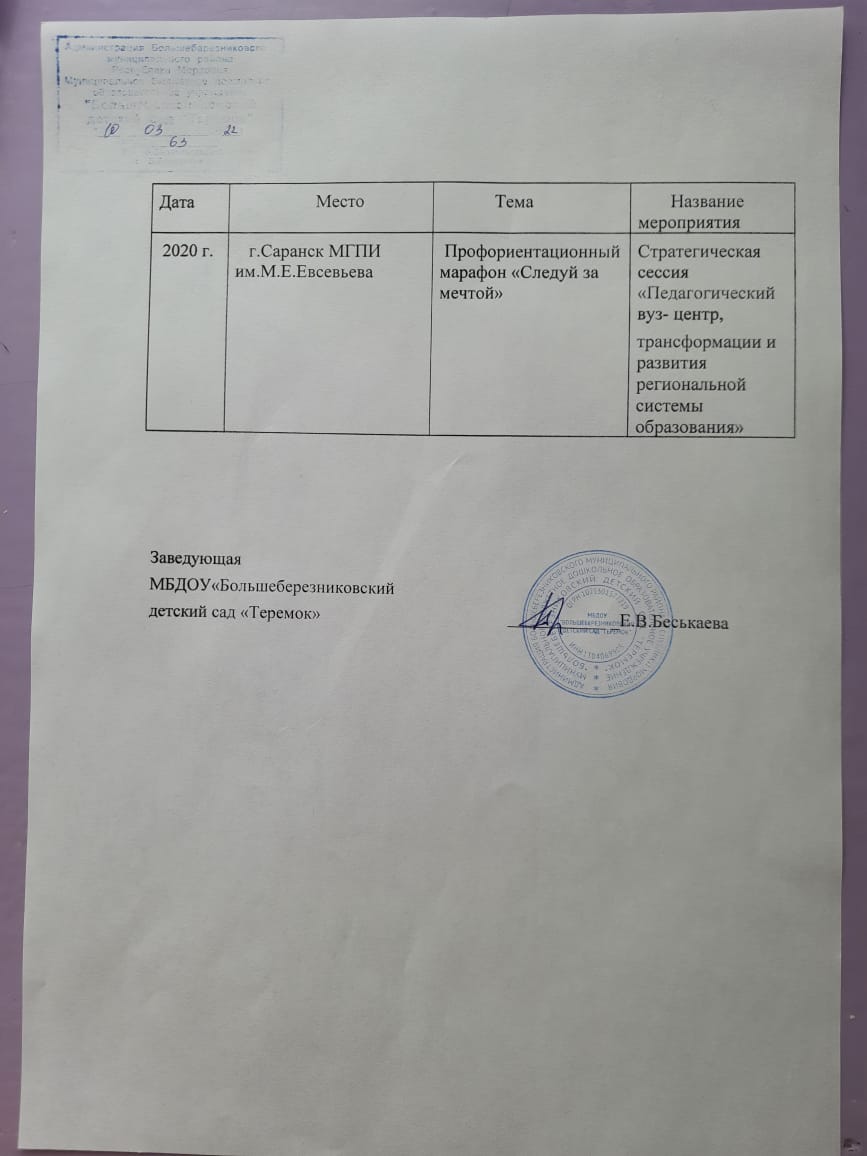 Проведение открытых занятий мастер- классов, мероприятий
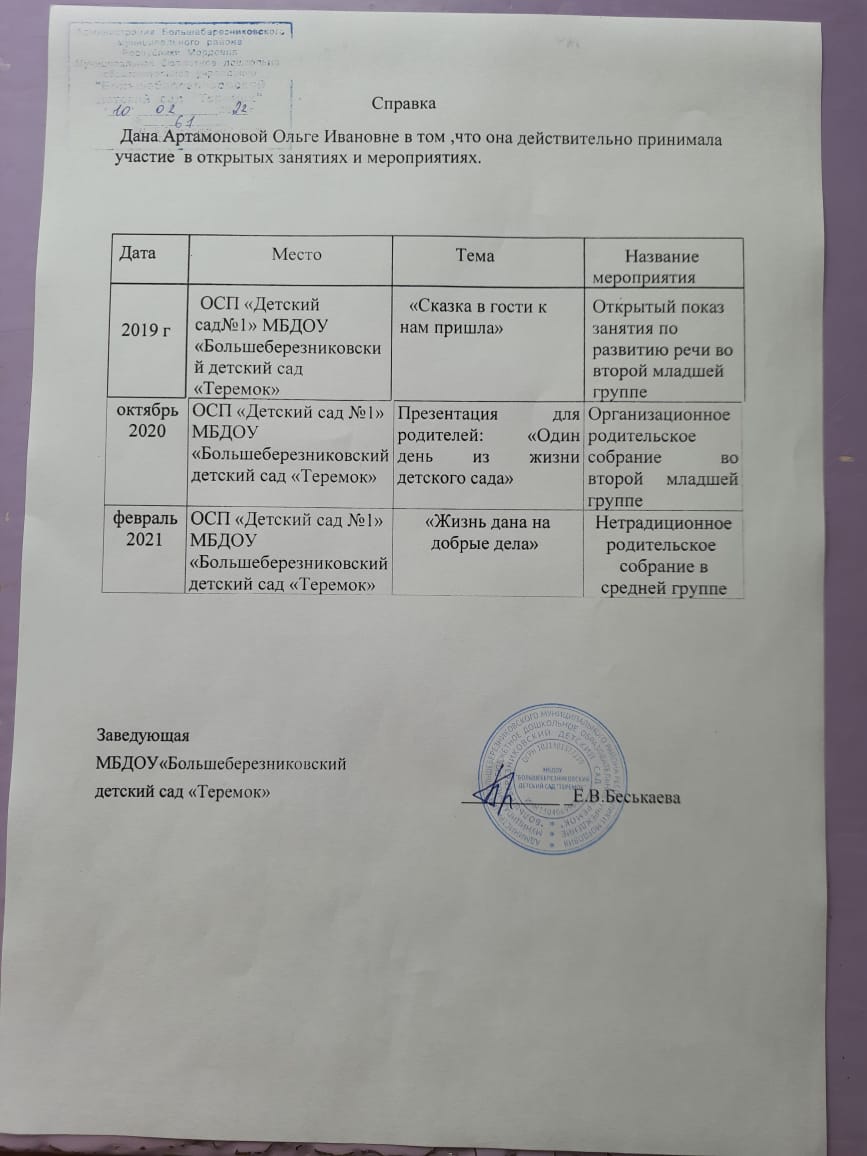 Общественная активность педагога: участие в экспертных комиссиях, в жюри конкурсов, депутатская деятельность и т.д.
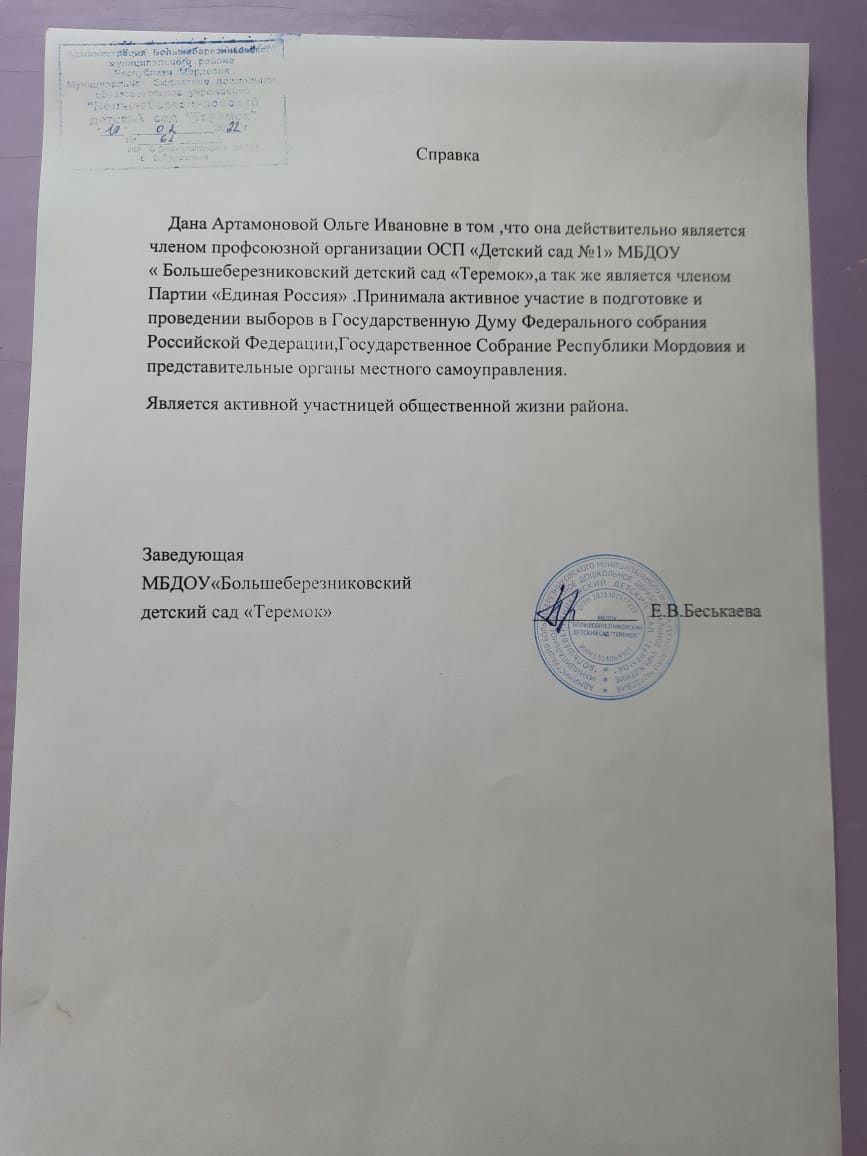 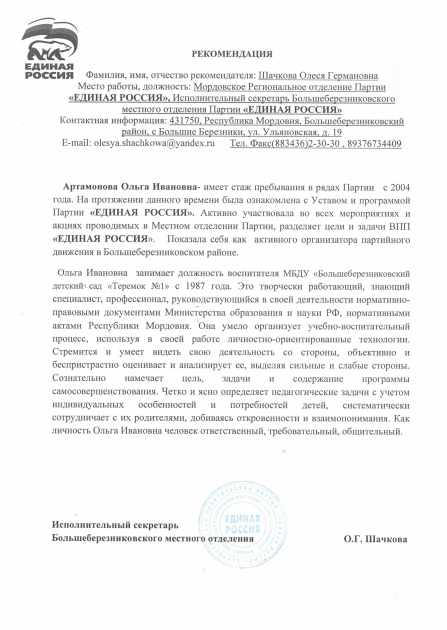 Позитивные результаты работы с воспитанниками
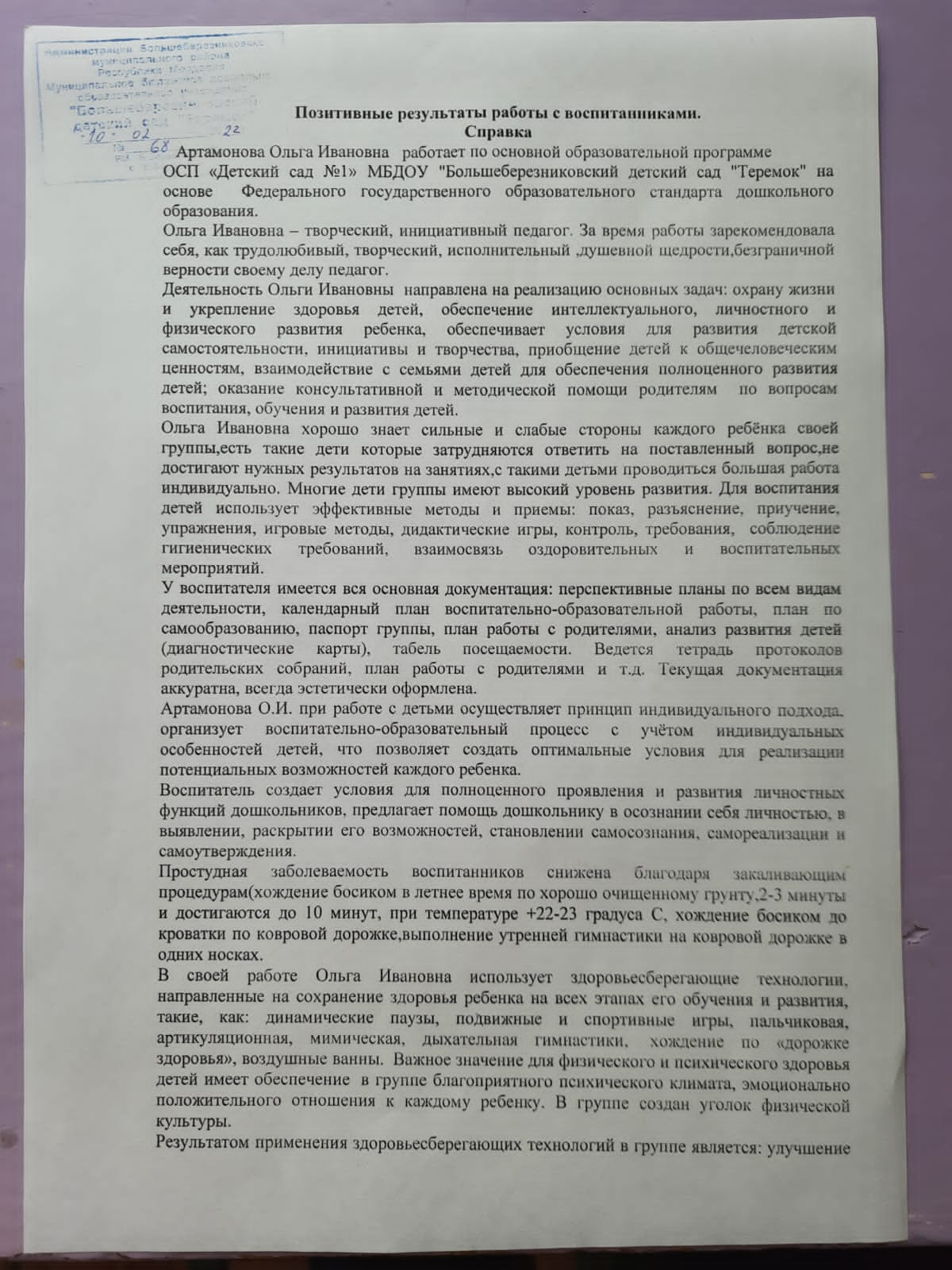 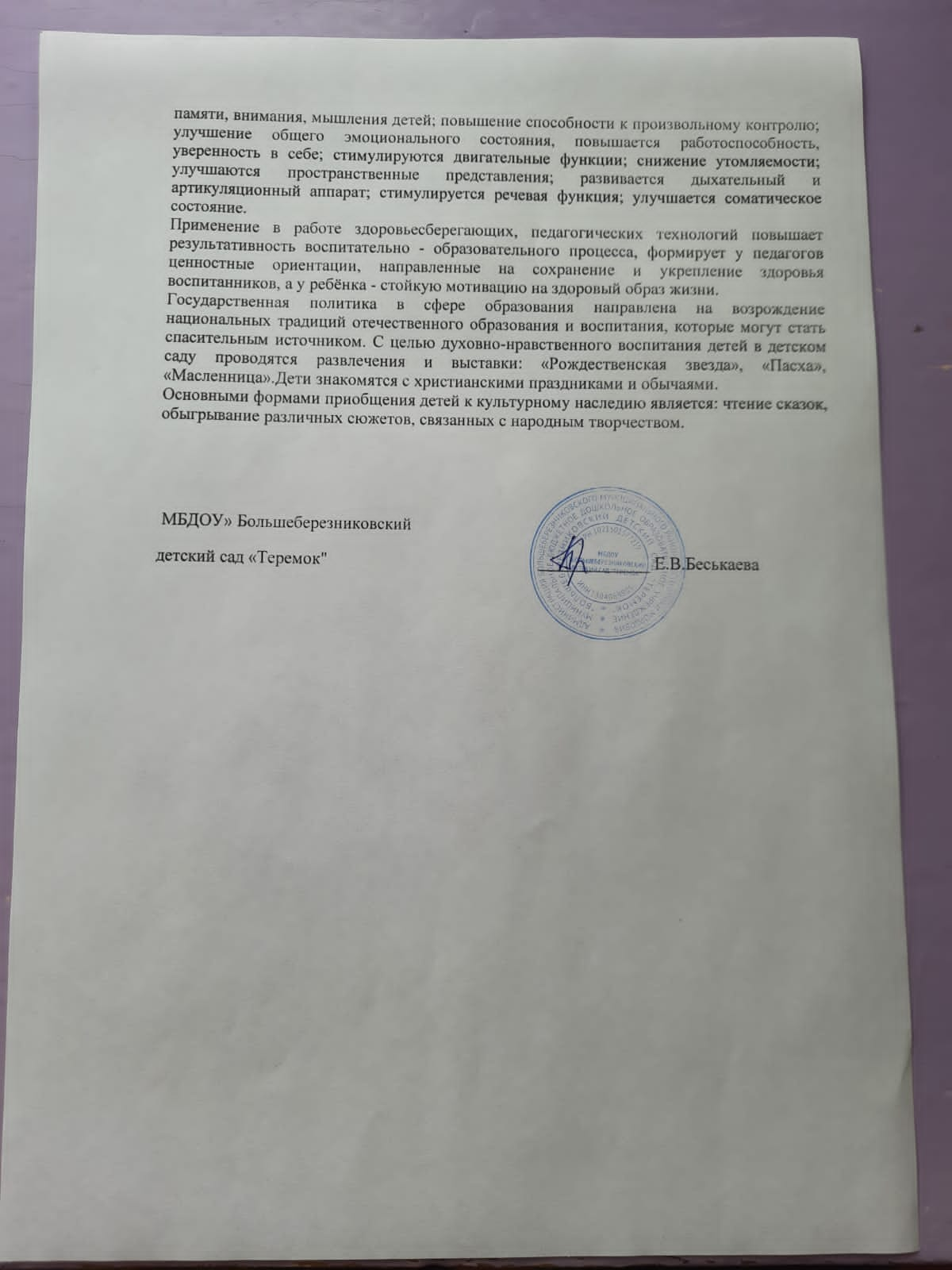 11. КАЧЕСТВО ВЗАИМОДЕЙСТВИЯ С РОДИТЕЛЯМИ
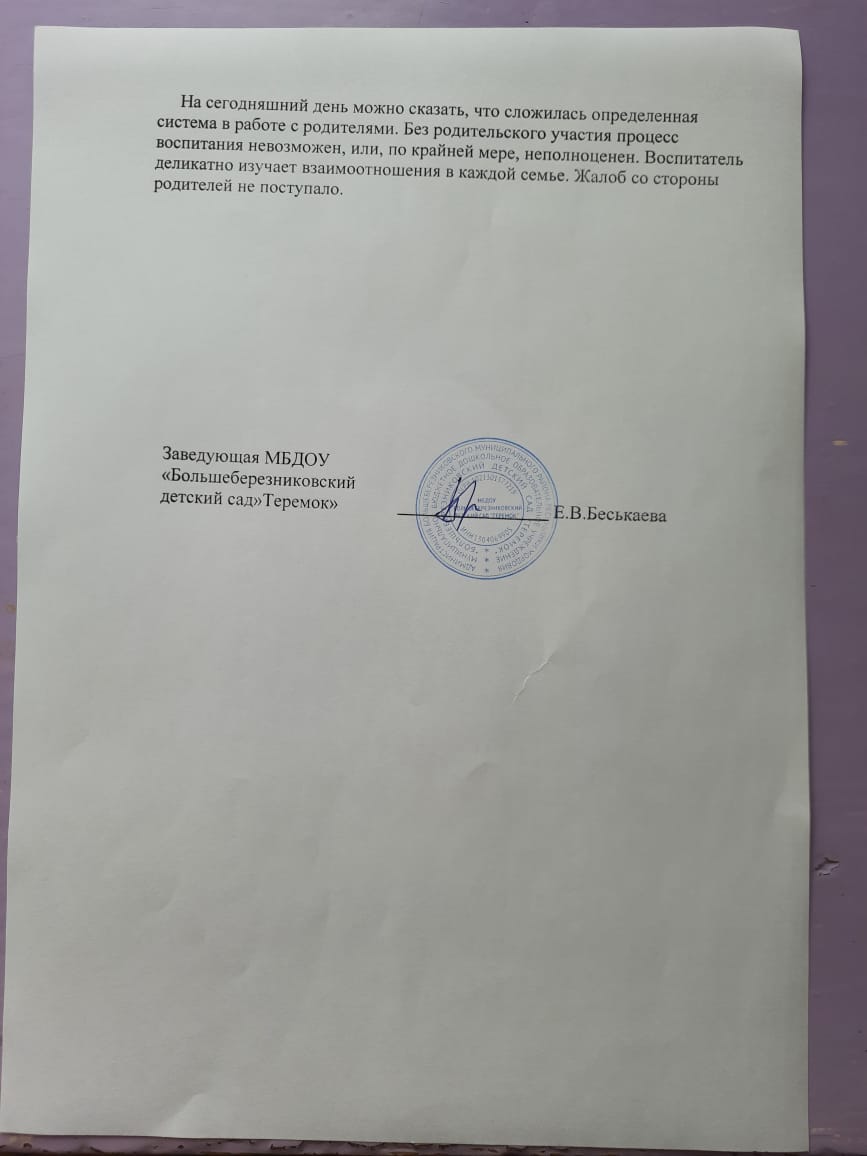 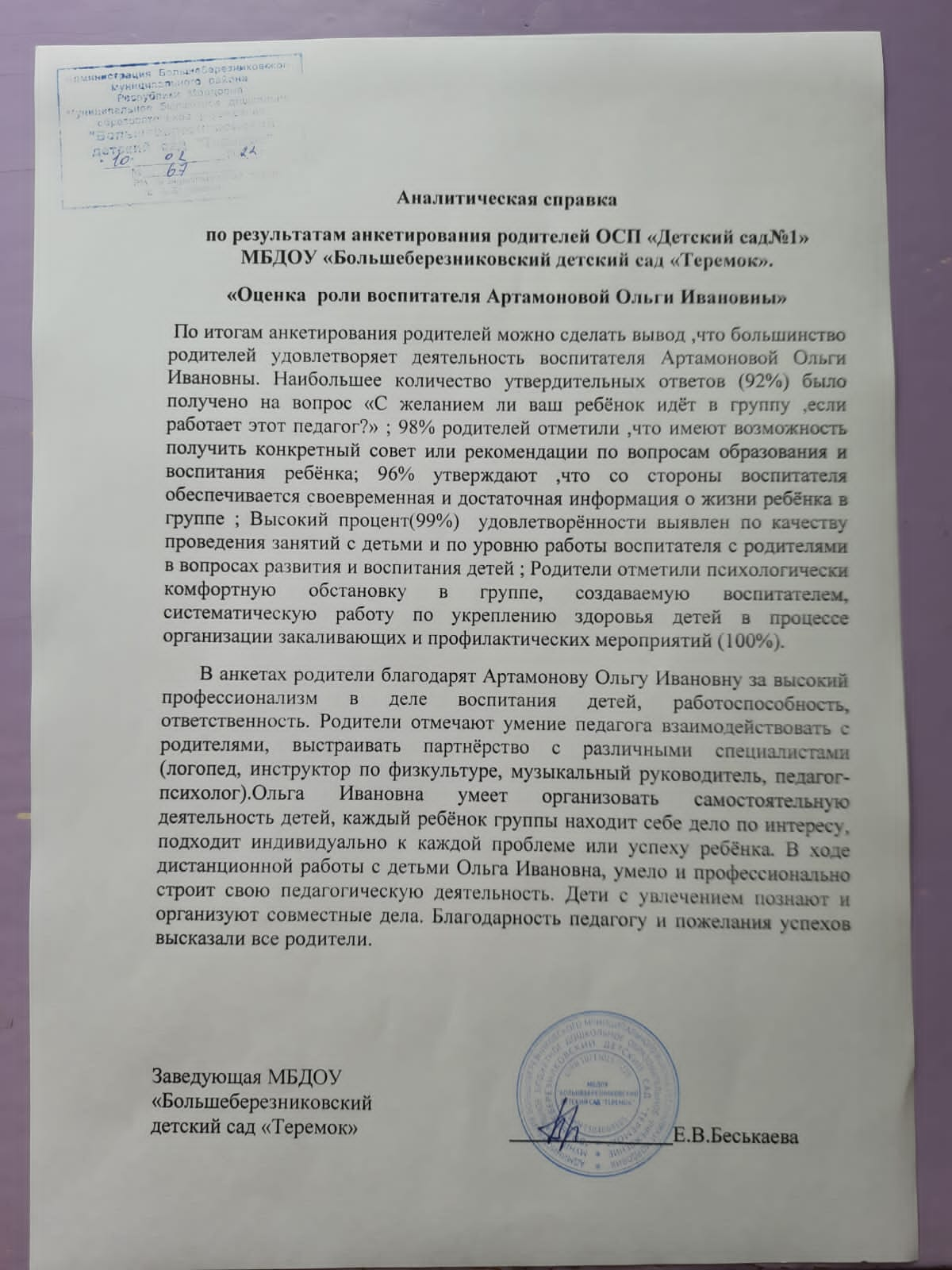 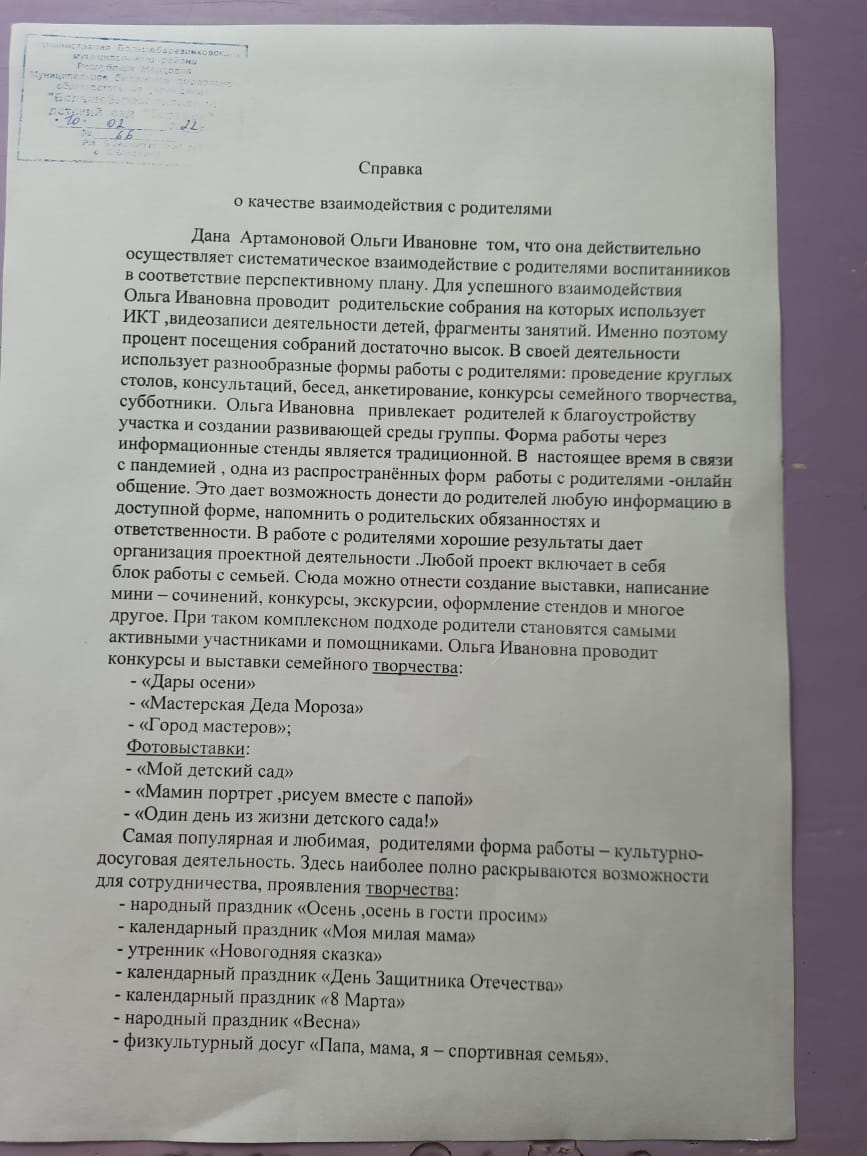 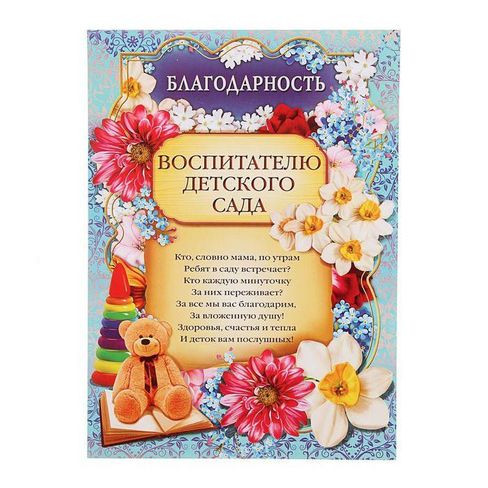 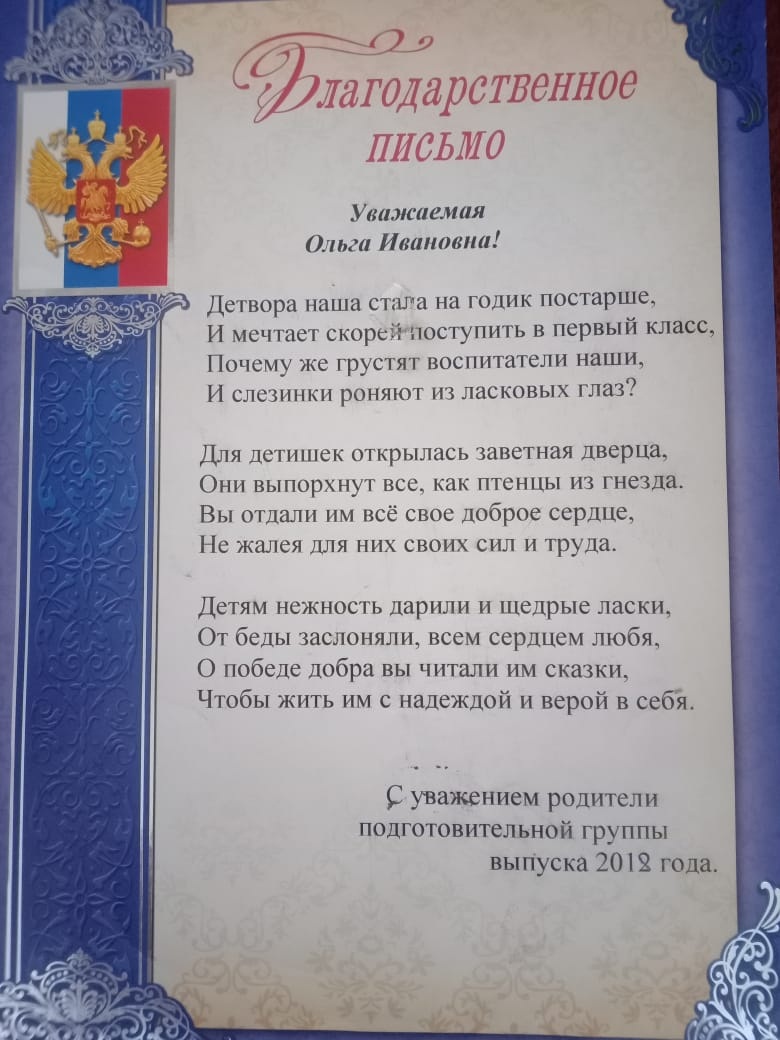 Работа с детьми из социально-неблагополучных семей
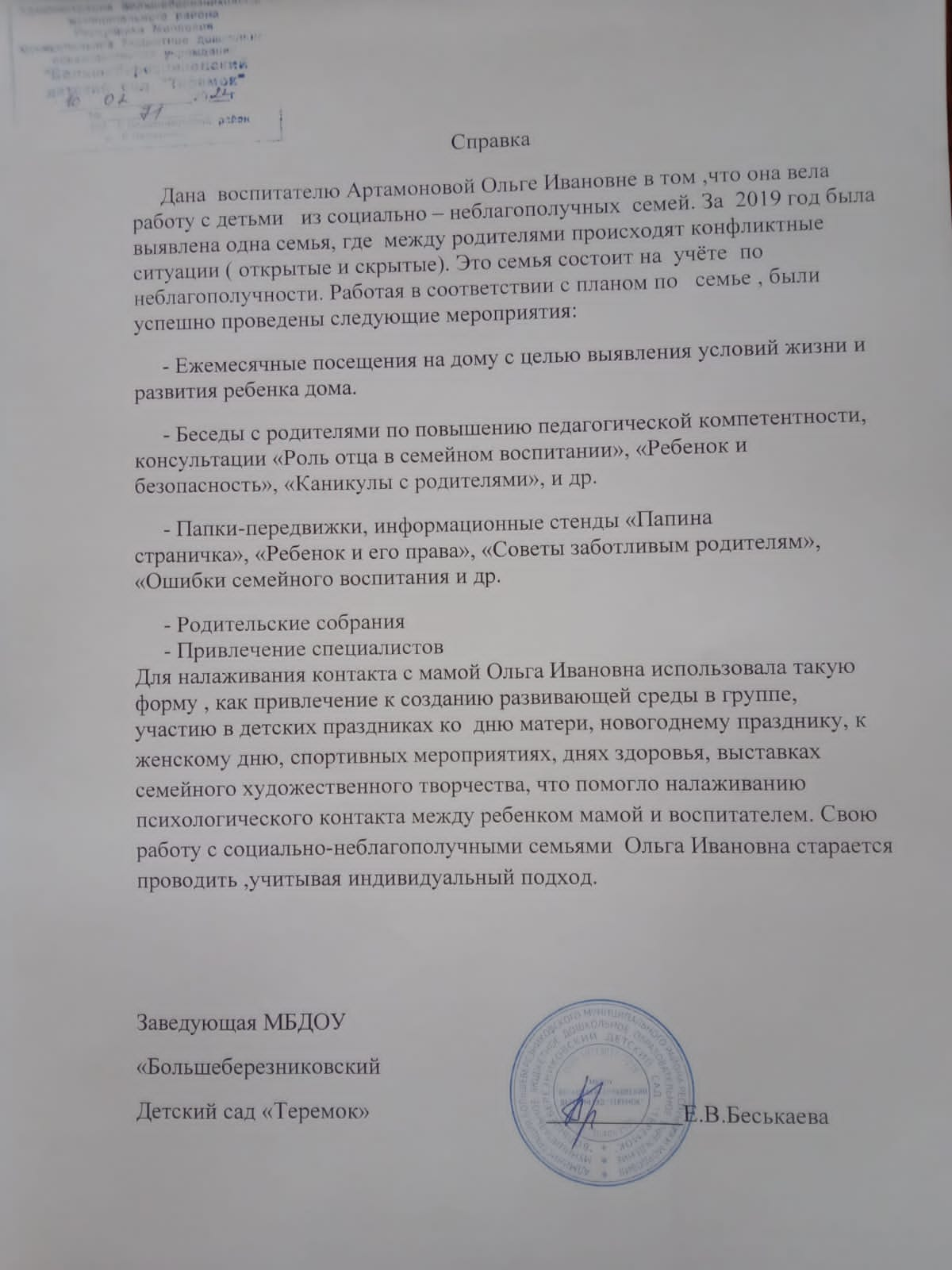 Участие педагога в профессиональных конкурсах
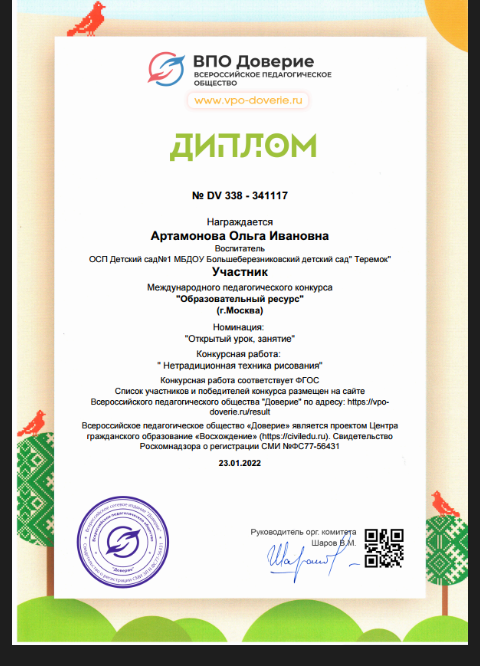 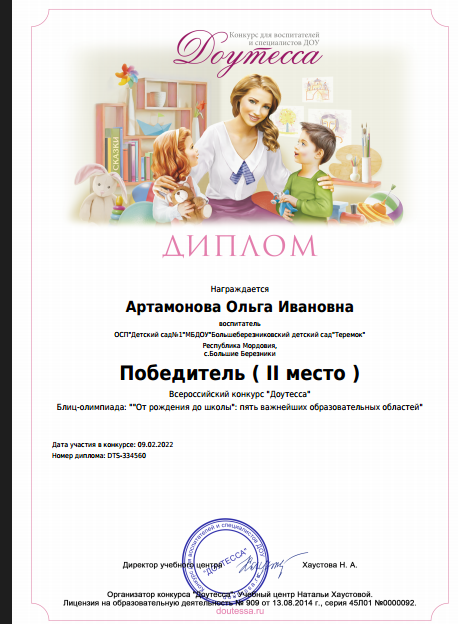 Награды и поощрения педагога
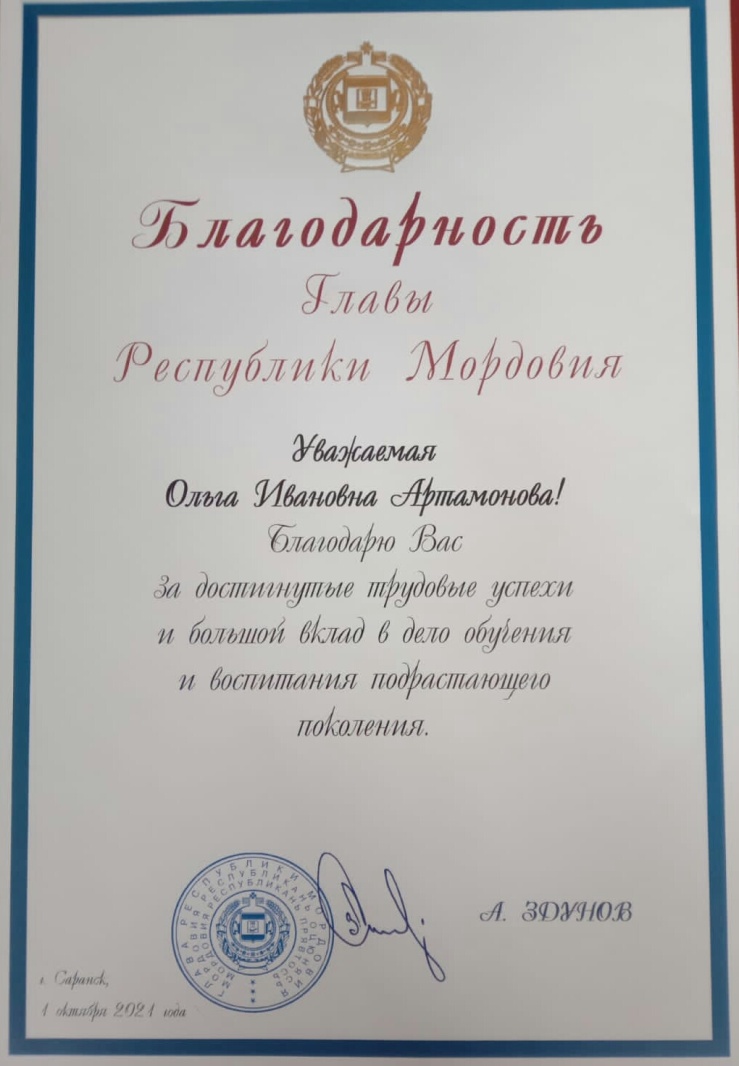 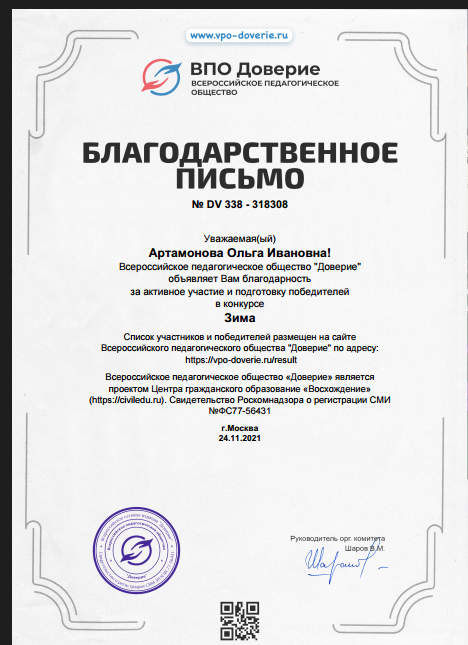 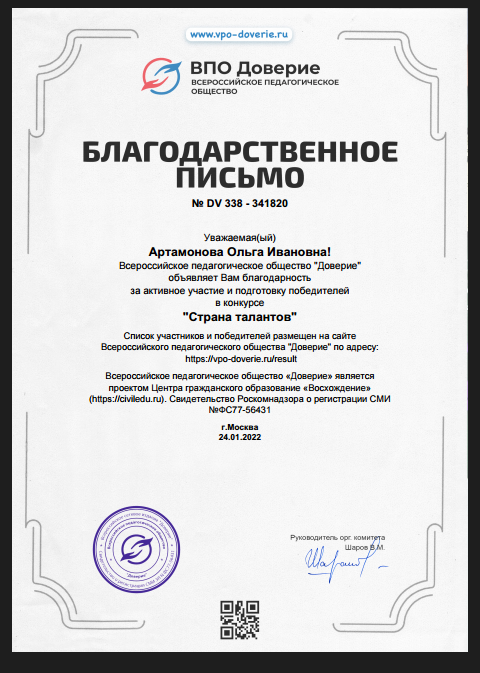 Благодарю за внимание!